Regionalne łańcuchy tworzenia wartości w kontekście usług ekosystemowych i bioróżnorodnościmiędzynarodowy projekt naukowy we współpracy z polskimi, czeskimi i niemieckimi instytucjami naukowo-badawczymi
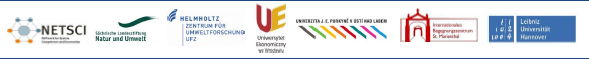 Międzynarodowa konferencja, 23-24.11.2015 r., Ostritz 
Potencjały tworzenia wartości regionalnej dzięki usługom ekosystemów
W konferencji wzięli udział pracownicy Katedry Zarządzania Jakością i Środowiskiem
Dr Sabina Zaremba-Warnke, Dr Michał Ptak, Dr Paweł Skowron, 
Doktoranci oraz przedsiębiorcy z regionu przygranicznego
Fotorelacja z konferencji w Międzynarodowym Centrum Spotkań St. Marienthal 23-24.11.2015 r.
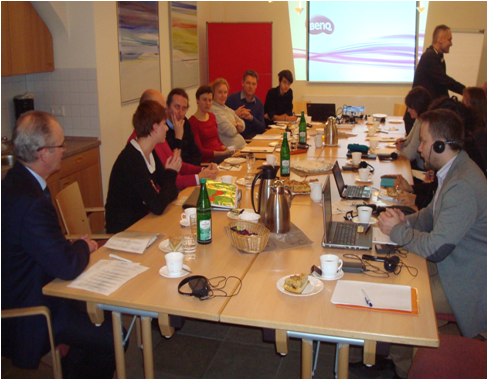 Istotnym celem projektu jest wsparcie możliwości rozwoju gospodarczego na obszarze projektowym dzięki silniejszej realizacji łańcuchów tworzenia wartości, z uwzględnieniem usług ekosystemów.
Podczas konferencji omówiono rezultaty dotychczasowych prac polskich, niemieckich i czeskich partnerów projektu oraz wskazano na kluczowe obszary dalszych badań.
Regionalne łańcuchy tworzenia wartości w kontekście usług ekosystemowych i bioróżnorodności
Fotorelacja z konferencji w Międzynarodowym Centrum Spotkań St. Marienthal 23-24.11.2015 r.
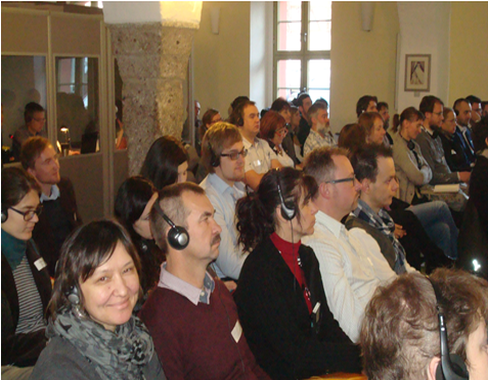 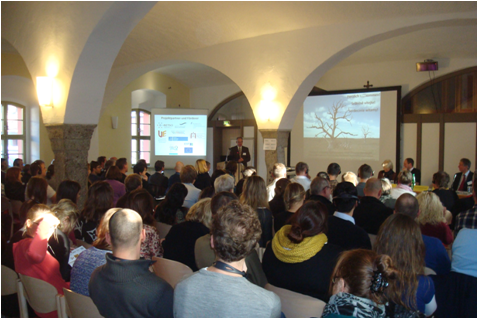 Regionalne łańcuchy tworzenia wartości w kontekście usług ekosystemowych i bioróżnorodności
Fotorelacja z konferencji w Międzynarodowym Centrum Spotkań St. Marienthal  23-24.11.2015 r.
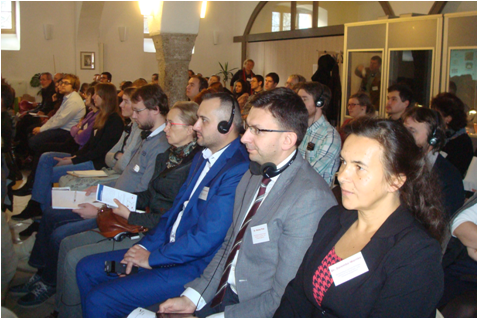 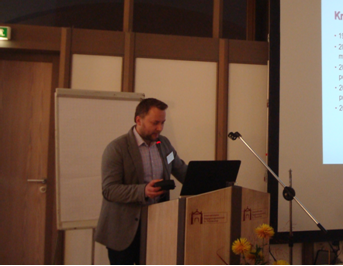 Regionalne łańcuchy tworzenia wartości w kontekście usług ekosystemowych i bioróżnorodności
Fotorelacja z konferencji w Międzynarodowym Centrum Spotkań St. Marienthal  23-24.11.2015 r.
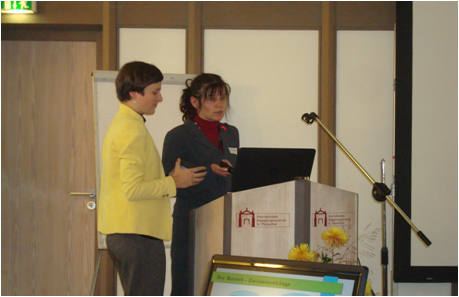 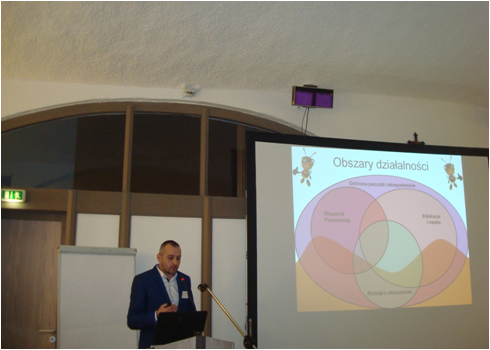 Regionalne łańcuchy tworzenia wartości w kontekście usług ekosystemowych i bioróżnorodności